Les objets pour voyager
Dans ma valise, je mets…
Une valise
Du dentifrice
Un manteau
Du shampooing
Des chaussettes
De l’écran solaire
Un costume / maillot de bain
Une brosse à dents
Une carte d’assurance médicale
Un jean
Des chaussures de sport
Des lunettes de soleil
De la musique
Des sandales
Un baladeur
Un passeport
Un chandail
Un short
Un pyjama
Un livre de voyage
Un imperméable
Une chemise
Du désodorisant
Un telephone portable / cellulaire
Un drapeau canadien
Une brosse à cheveux
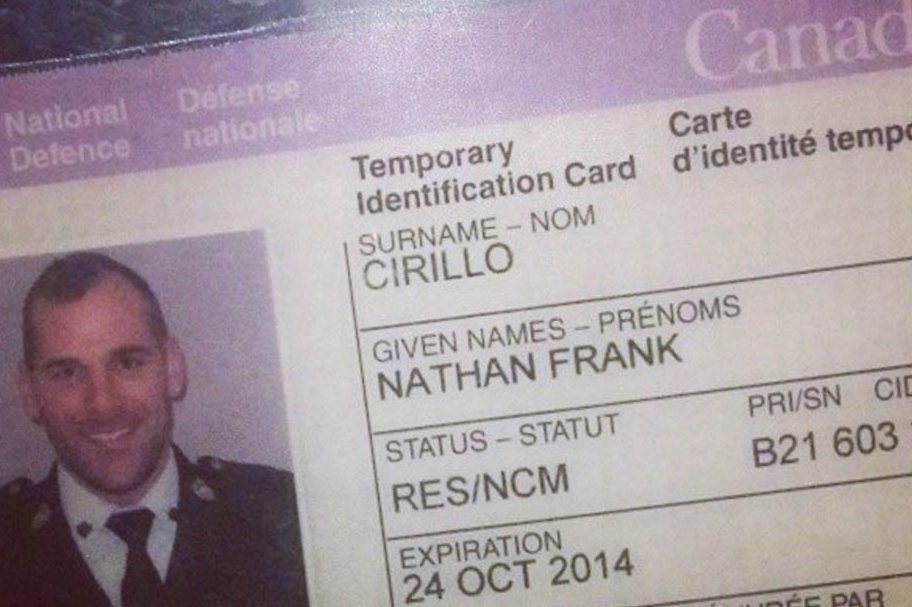 Des cartes d’identité
Des écouteurs
Des médicaments
De l’argent
Une carte